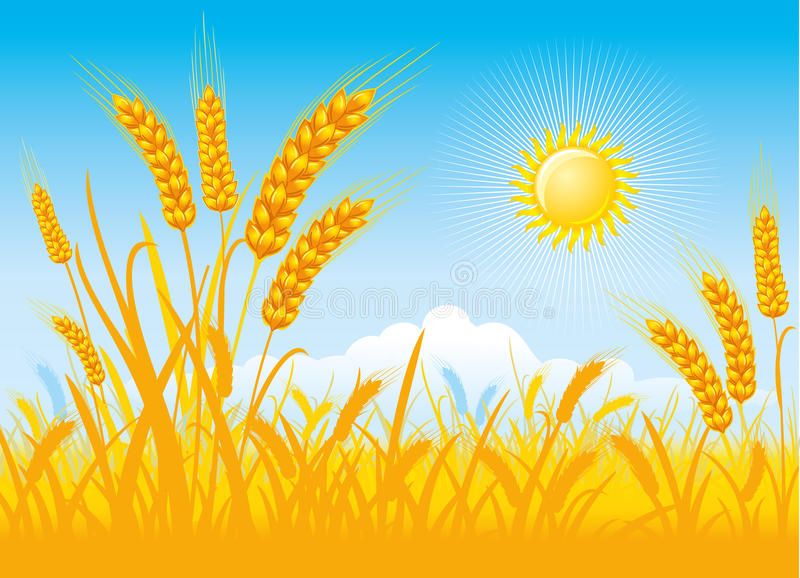 TRẢ LỜI CÂU HỎI
1. Những loại cây loại quả nào được nhắc đến khi mùa thu về?
 Quả hồng, hạt dẻ, quả na, cây lúa.
2. Bạn nhỏ nghĩ gì khi nhìn thấy quả chín?
 Quả trên cây đang chờ người đến hái. Nhìn quả chín ngon thế này, chắc các bác nông dân vui lắm.
3. Kể tên những công việc người nông dân phải làm để có mùa thu hoạch.
 Cày bừa, gieo hạt, ươm mầm, chăm sóc.
4. Bài đọc giúp em hiểu điều gì?
 Để có cái thu hoạch người nông dân rất vất vả. Vì thế chúng ta cần có thái độ kính trọng và biết ơn người nông dân.
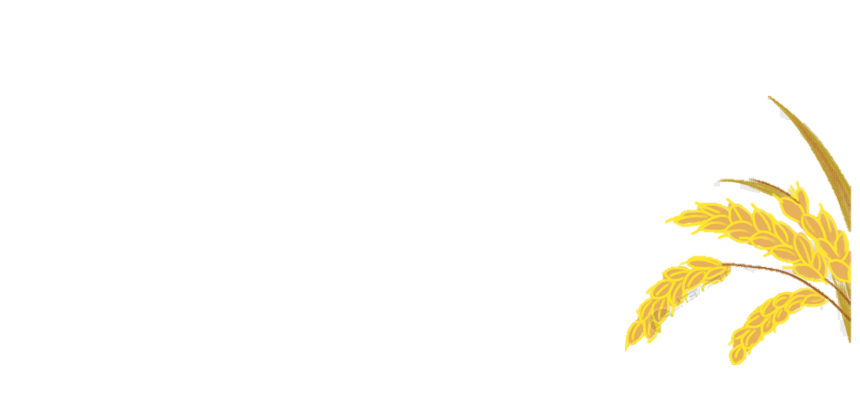 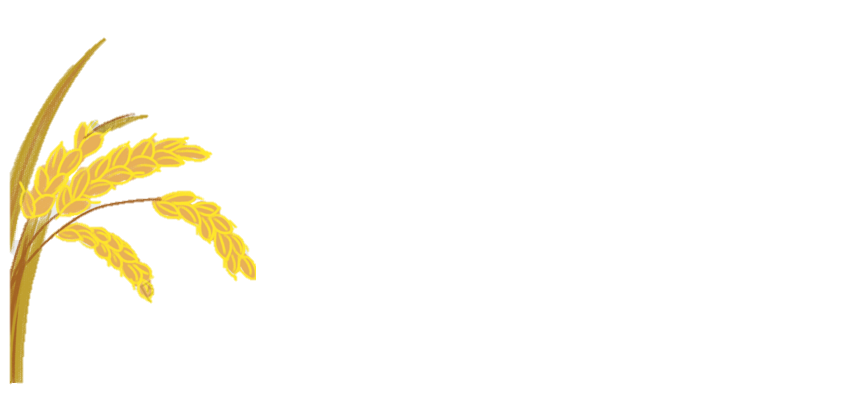 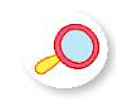 LUYỆN TẬP
1. Kết hợp từ ngữ ở cột A với từ ngữ ở cột B để tạo câu nêu đặc điểm.
A                                B
Quả hồng
vàng ươm.
Hạt dẻ
thơm dìu dịu.
Quả na
đỏ mọng.
Biển lúa
nấu bóng.